КОНФЛІКТ – це прихована чи явна протидія сторін, чиї інтереси у будь-якій сфері почали конкурувати між собою.
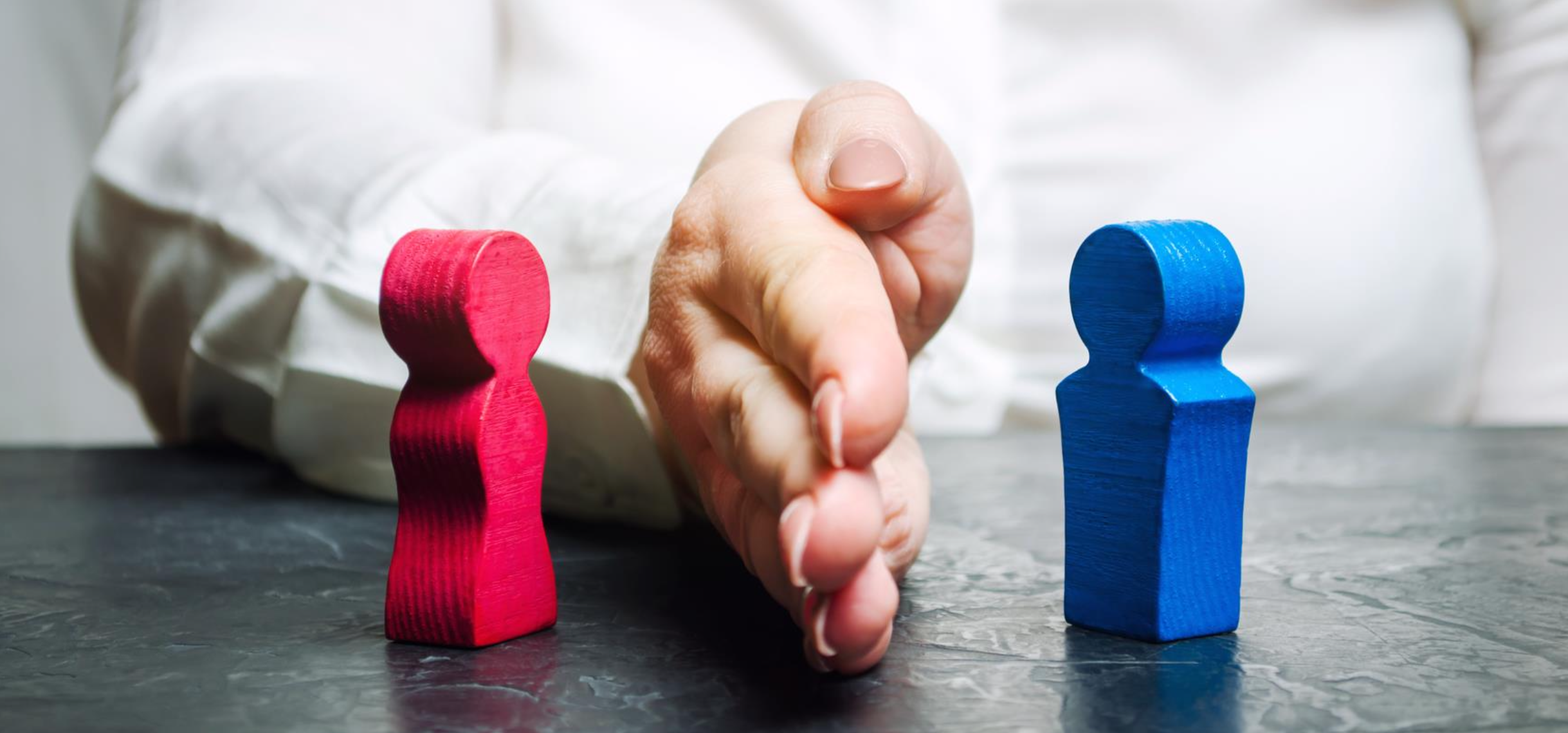 «Мудра людина завжди знайде спосіб, щоб не розпочати війну».
Ісороку Ямамото
Причини виникнення конфліктів
Несумісність людей один із одним
Некоректне інформування один одного
Зіткнення інтересів
Кожна із трьох причин породжує певний вид конфлікту
«конфлікт несумісності»«конфлікт правди», «інформаціоний конфлікт» 
«конфлікт інтересів», «территориальный конфликт»
1. КОНФЛІКТ НЕСУМІСНОСТІ
КОНФЛІКТ НЕСУМІСНОСТІ 
Сумісність – це взаємна узгодженість, ухвалення, розуміння. Сумісні люди почуваються комфортно один з одним і здатні довго і плідно співіснувати поряд і співпрацювати
Сумісність (і несумісність) між нами проявляється на п'яти рівнях: 

1. психофізіологічному 
2. психологічному 
3. рольовому 
4. соціальному 
5. духовному
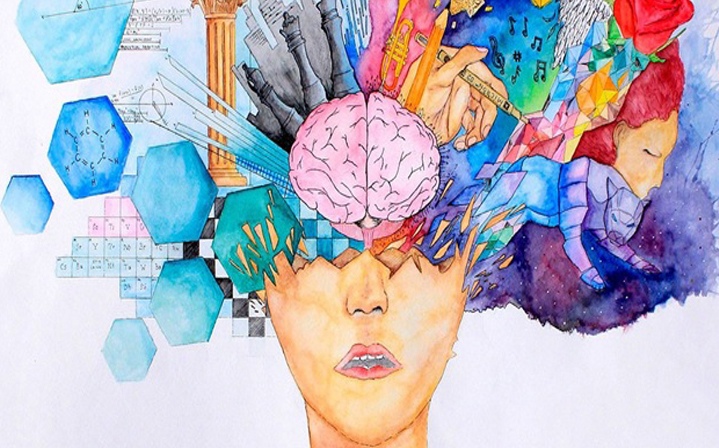 психофізіологія 
це нетерпимість до фізичних та емоційних характеристик іншої людини. 
Наприклад, вас дратує аромат парфумів сусідки чи колеги, а її - ваш тембр голосу, особливо коли ви розмовляєте з керівництвом.
Психофізіологічна несумісність яскраво проявляється у таких висловлюваннях як: 
«мене від неї/нього нудить», 
«я її/його на дух не переношу». 
Іноді ми говоримо  про людину: "Він мені неприємний".
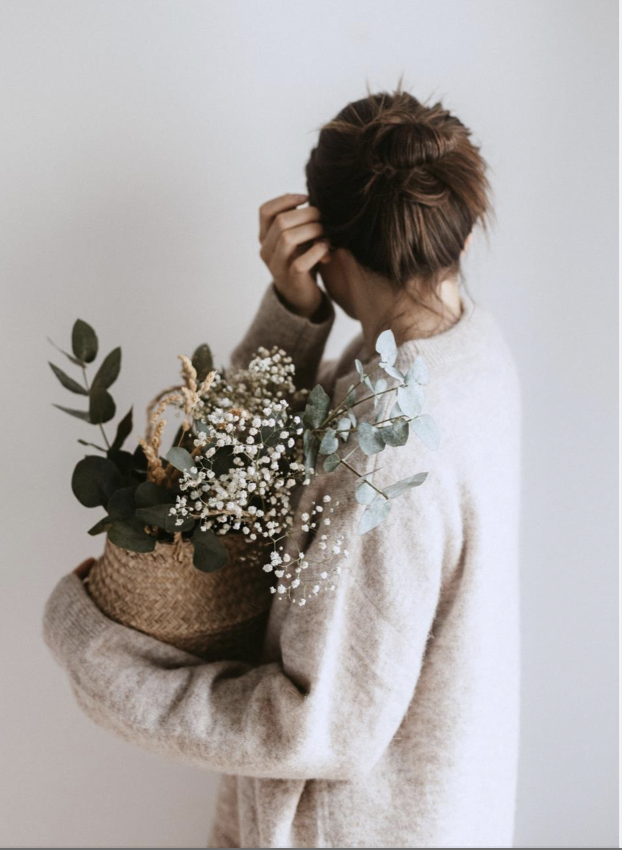 ЩО Ж РОБИТИ?

РІШЕННЯ ПСИХОФІЗІОЛОГІЧНОГО КОНФЛІКТУ
 
Розбиратися з такими конфліктами безглуздо.

Необхідно фізично ізолювати людей один від одного, зробити так, щоб вони якнайменше зустрічалися. 

Якщо це неможливо – нехай вчаться приймати одне одного, долаючи фізіологічний дискомфорт. Але це дуже складно. 
З очей геть з серця геть
психологічна несумісність
Нас дратуватиме інша людина через свої особливості. 
Ми скажемо про нього: «він тугодум, він мямля, він занадто швидкий, він весь час чимось незадоволений, з ним поруч небезпечно, він мені набрид своїм занудством (або метушливістю)». 
Ми будемо посміюватися над цією людиною, або намагатимемося його переробити, підлаштувати під себе. Ми будемо зарікатися не мати з ним більше спільних справ.
Це не просто відмінність ціннісних установок, відсутність дружніх зв'язків, неповага чи ворожість людей один до одного. Це нездатність у критичній ситуації зрозуміти один одного, несинхронність психомоторних реакцій, відмінності у увазі, мисленні та інші вроджені та набуті властивості особистості, які перешкоджають спільній діяльності.
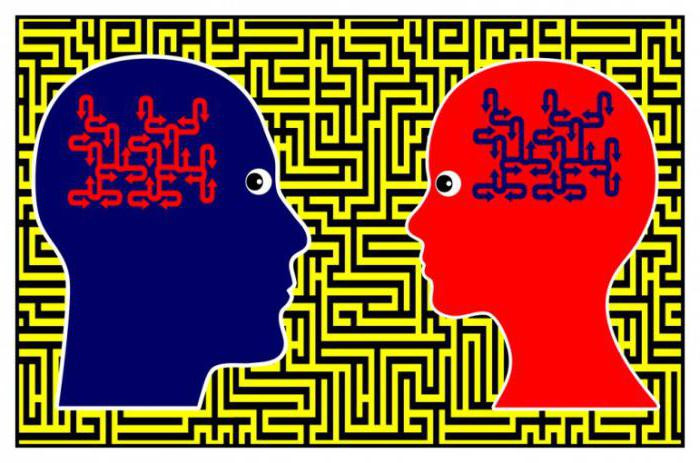 ЩО Ж РОБИТИ?
РІШЕННЯ ПСИХОЛОГІЧНОГО КОНФЛІКТУ 
Вирішується одним шляхом – шляхом прийняття особливостей іншого. Так, інший не такий, як ми. Всі люди різні. Інакше бачать, сприймають, домислюють, реагують, діють. Нам залишається лише спостерігати за проявом особливостей інших людей та робити поправку у своїх очікуваннях. Терпимість до особливостей іншого, а також добре почуття гумору – найкращий шлях подолання психологічного конфлікту
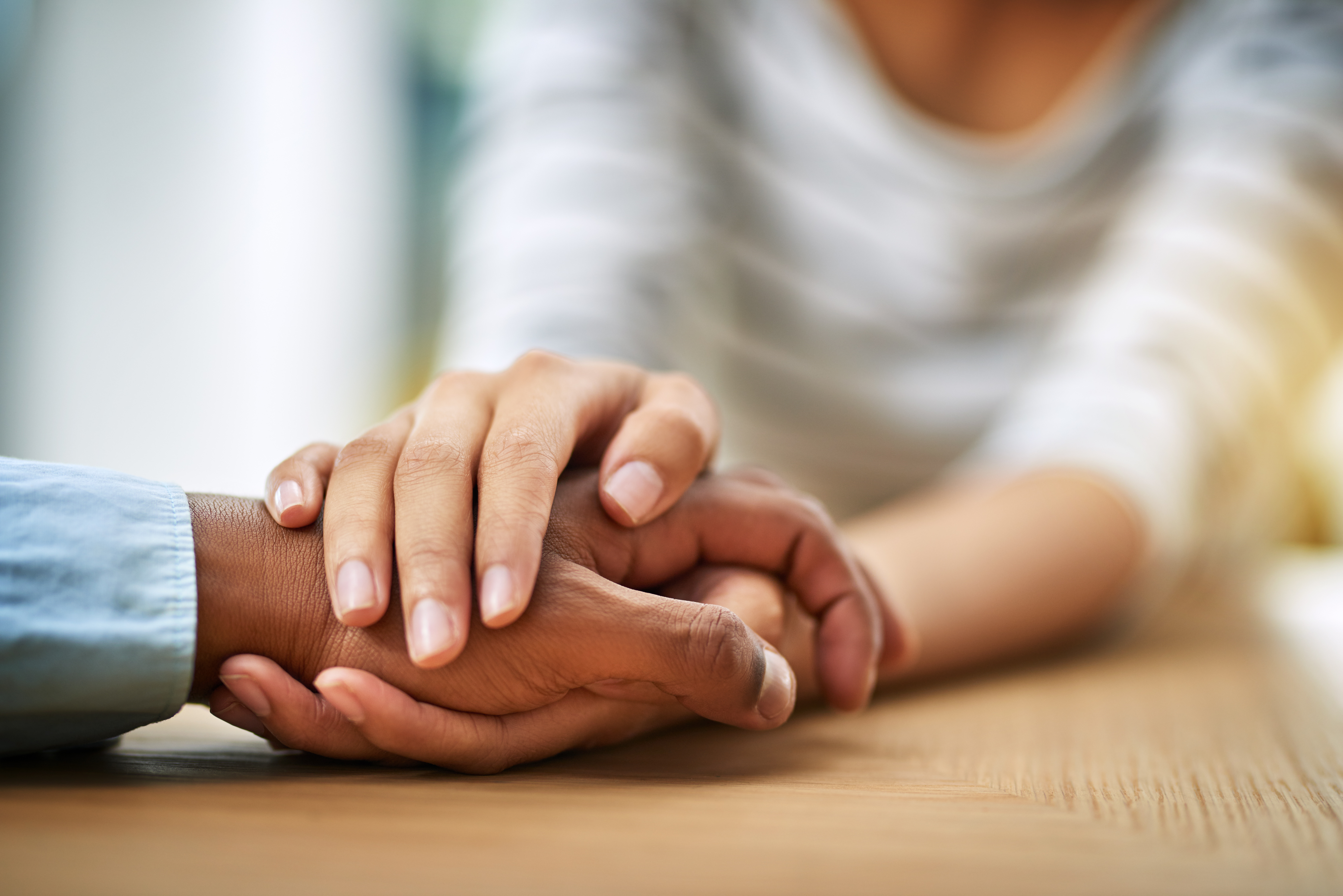 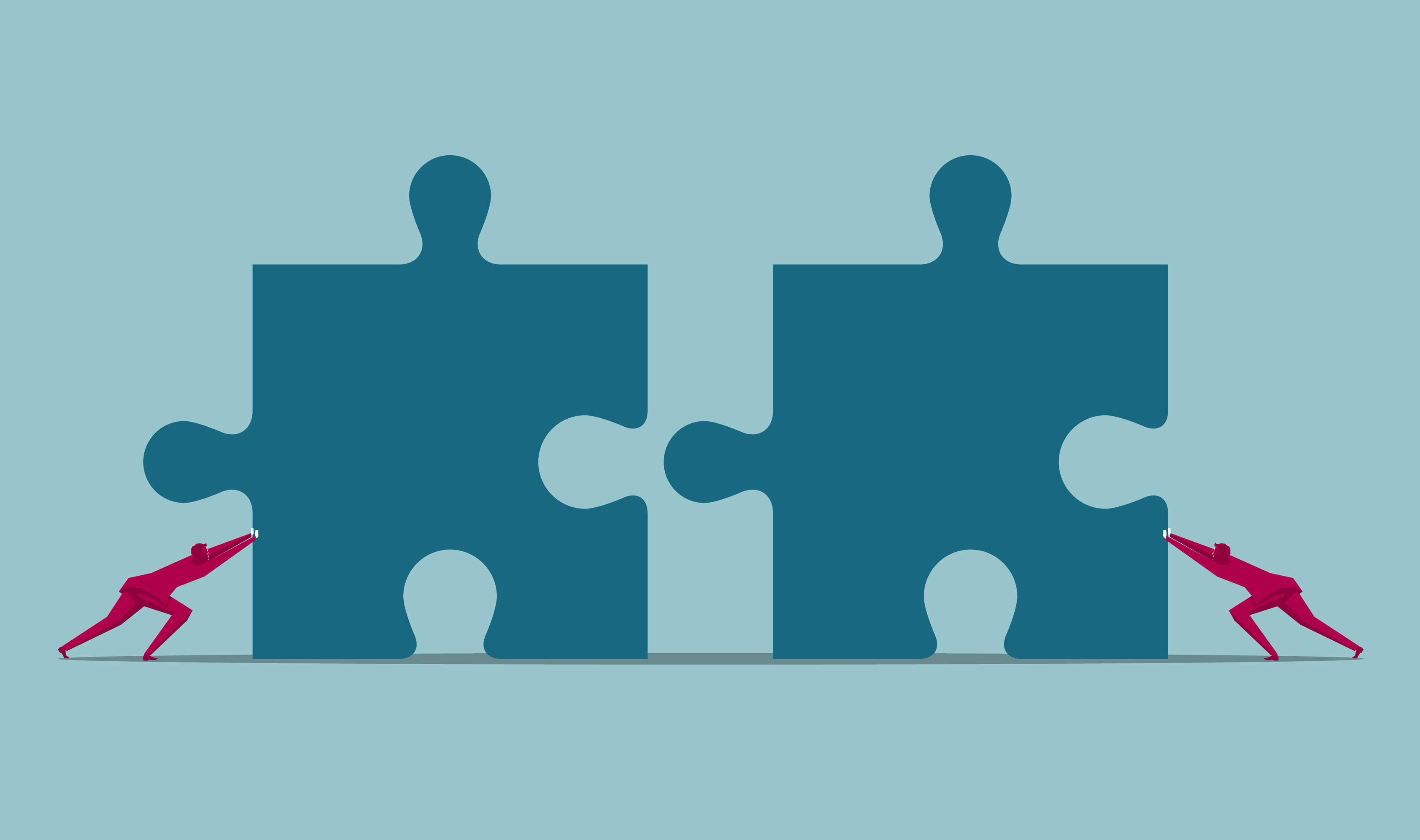 РОЛЬОВА НЕСУМІСНІСТЬ
У кожного з нас є свої УЯВЛЕННЯ про те, як грати ту чи іншу роль. 
Крім того, у нас є власні ОЧІКУВАННЯ щодо того, як ПОВИННА грати свою роль інша людина. 
Наприклад: керівник очікує від співробітника старанності, тямущості, відповідальності за мінімальну зарплату. Співробітник очікує від керівника, що йому за прояв цих якостей платитимуть утричі більше. 
В наявності – конфлікт очікувань.
ЩО Ж РОБИТИ?1 частина:Щоб описати рольовий конфлікт Людина (співробітник, партнер, колега, близька людина) Що я від нього чекаю? (що він або вона повинні робити у своїй ролі) Якою мірою задовольняються мої очікування (оцініть у балах від 1 до 5) Чому, через що мої очікування не задоволені2 частина:Щоб керувати рольовим конфліктом
Найголовніше в «рольовому конфлікті» пам'ятати, що всі звинувачення на нашу адресу – це ІНФОРМАЦІЯ ПРО РОЛЬОВІ ОЧІКУВАННЯ ПАРТНЕРА.
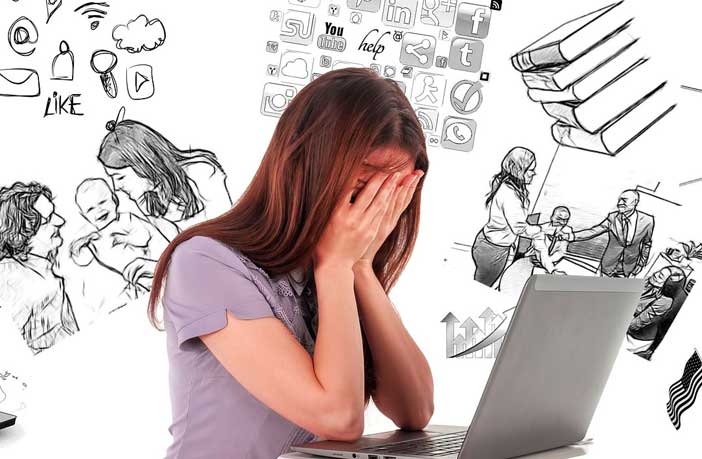 РІШЕННЯ РОЛЬОВОГО КОНФЛІКТУ 
Звинувачення на вашу адресу сприймати як інформаційні повідомлення партнера про свої очікування від вас. Реагуйте не на емоцію, а на інформацію
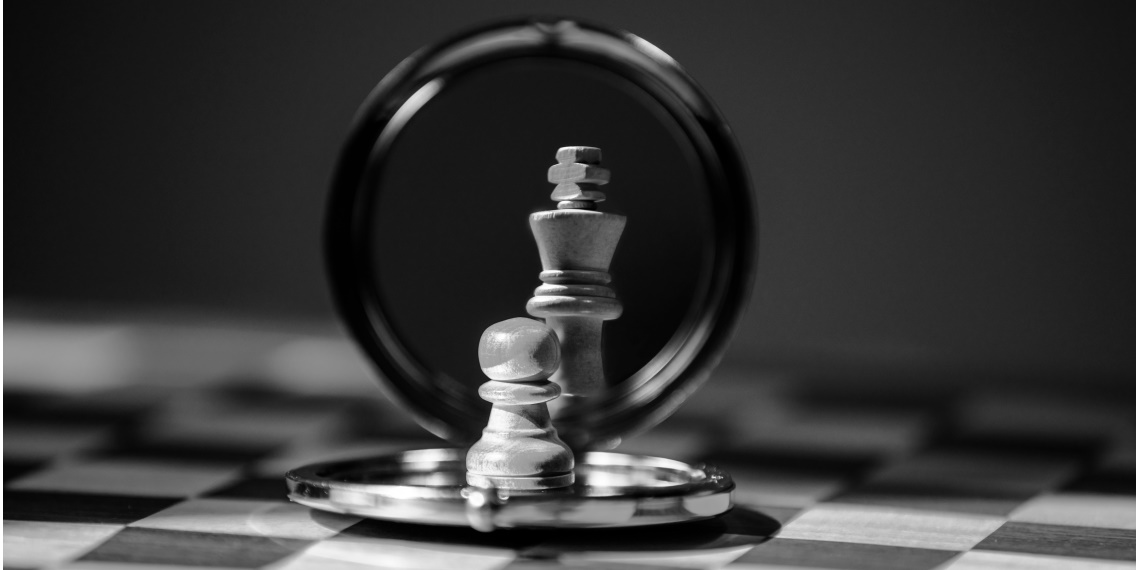 Один не розуміє іншого просто тому, що вони з різного середовища. 
Соціальні атрибути як рівень культури, освіти, доходу, стилю життя, соціальне коло спілкування та статус. На соціальному рівні є «свої» та «чужі». Потужною рушійною силою конфлікту соціальної несумісності є заздрість.
СОЦІАЛЬНА НЕСУМІСНІСТЬ
РІШЕННЯ СОЦІАЛЬНОГО КОНФЛІКТУ 

Досвід показує, що людині успішнішій у соціальному відношенні не уникнути заздрощів. Тому мудрі люди радять обирати партнерів приблизно рівних на соціальному рівні.
ПЕРЕГОВОРИ 
як один із шляхів вирішення соціального конфлікту
духовна несумісність
Духовні конфлікти дуже різноманітні. Найбільш розповсюдженими і гострими серед них є конфлікти релігійні, конфлікти у сфері мистецтва, а також ідеологічні.
РІШЕННЯ ДУХОВНОГО КОНФЛІКТУ 
Вирішенням даного конфлікту є формування корпоративної культури, цінностей. Знайти спільні точки, які можуть об'єднувати вас, віра в ...
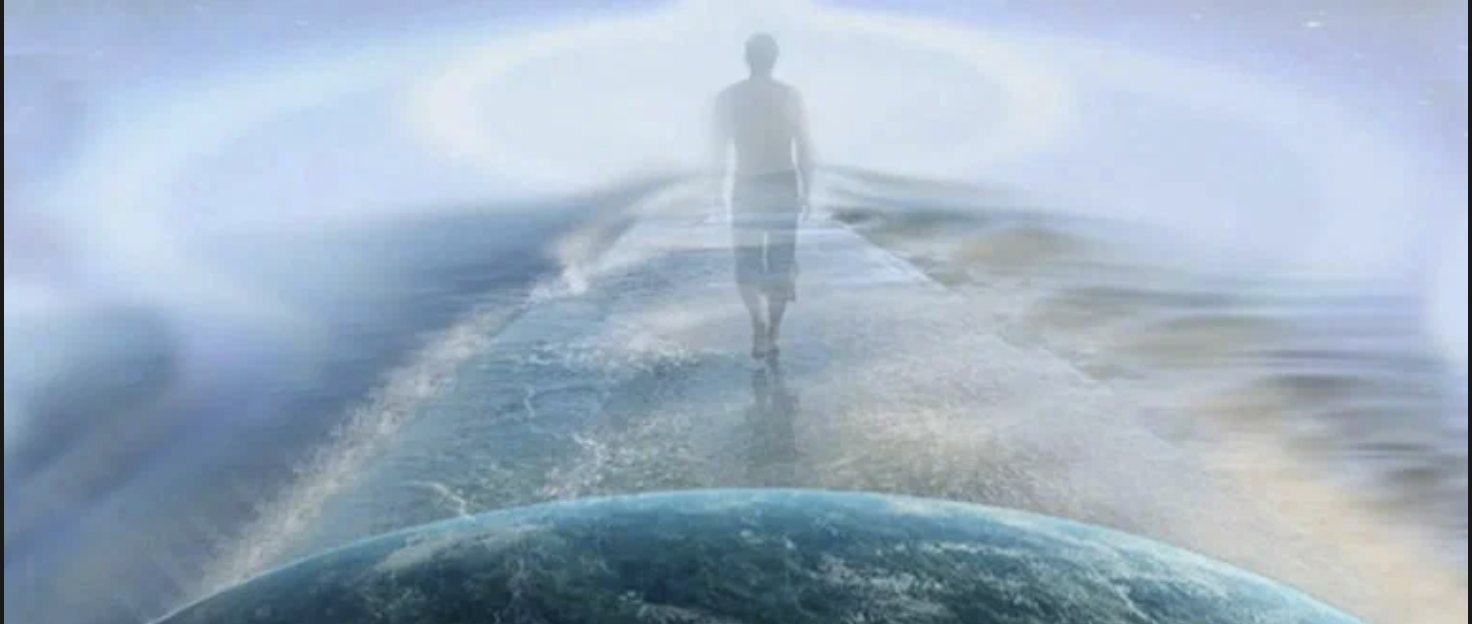 Різні базові життєві цінності, ідеали, те, у що людина вірить, – основні складові цього рівня, а інший – ні. Розбіжність у релігійних поглядів, ідеологічних міфів, різне індивідуальне розуміння та переживання.
розв'язати такі конфлікти можна лише на взаємній повазі до національних культурних цінностей, визнанні права кожного народу на свою культуру та духовну спадщину
2. КОНФЛІКТ «ПРАВДИ»
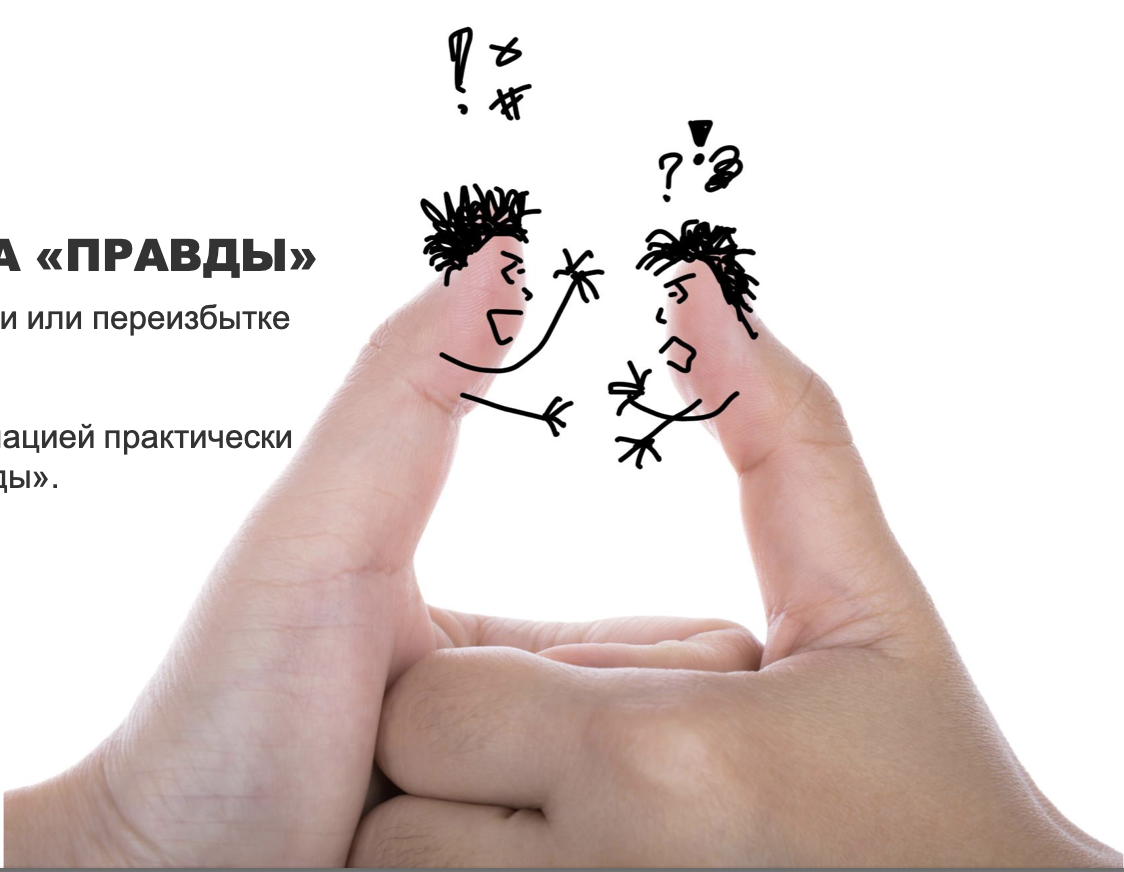 ПРИЧИНА КОНФЛІКТУ «ПРАВДИ»
Виявляється у приховуванні, спотворенні чи надлишку інформації. 
Як правило, маніпуляція з інформацією практично завжди призводить до «конфлікту правди».
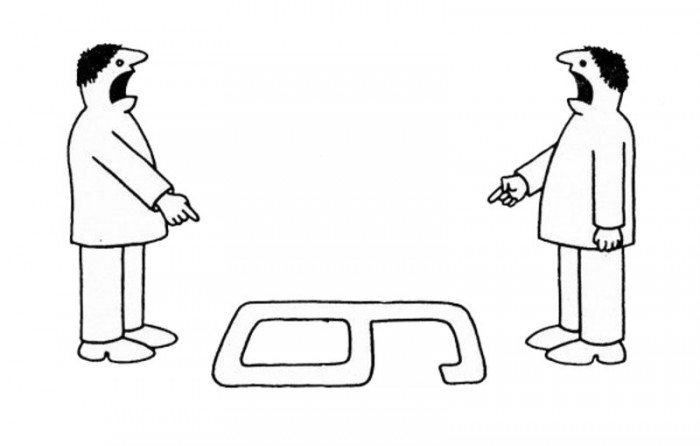 необхідно чітко розуміти КОМУ і ЩО говорити
1. Зберігайте присутність духу. Отримавши неоднозначну, суперечливу чи конфліктну інформацію, зробіть глибокий вдих і видих. Можливо те, чого ви боялися, вже сталося, і цього не виправиш. 
2. Проаналізуйте подібність та розбіжність в інформації. Намагайтеся перевірити інформацію з інших джерел. 3. Не піддавайтеся поки що почуттям. Пам'ятайте, що почуття у «конфлікті правди» небезпечні. Не приймайте серйозних рішень, керуючись почуттями. Відреагуйте почуття у безпечній обстановці, ТІЛЬКИ у відсутності тієї людини, яка викликала конфлікт, «принесла інформацію».
4. Продумайте зміст дезінформації для вашого опонента та власну стратегію поведінки. Можливо, вам краще приховати те, що ви знаєте правду та спостерігати за опонентом. 
5. Важливо, щоб, коли він вам сам скаже правду, ви емоційно були готові прийняти її. Подумайте над тим, як створити провокаційні ситуації для того, щоб «вивести на чисту воду» опонента.
6. Зберігайте фізичну дистанцію протилежною стороною. Пам'ятайте, що близький безпосередній контакт з опонентом може пробудити у вас суперечливі почуття, і ви ризикуєте не впоратися з собою. 
7. Намагайтеся зосередитися на спостереженні за опонентом, а не на власній реакції. Сприймайте те, що сталося, як інформацію до роздумів.
3.КОНФЛІКТ ІНТЕРЕСІВ
ПРИЧИНА КОНФЛІКТУ «ІНТЕРЕСІВ»
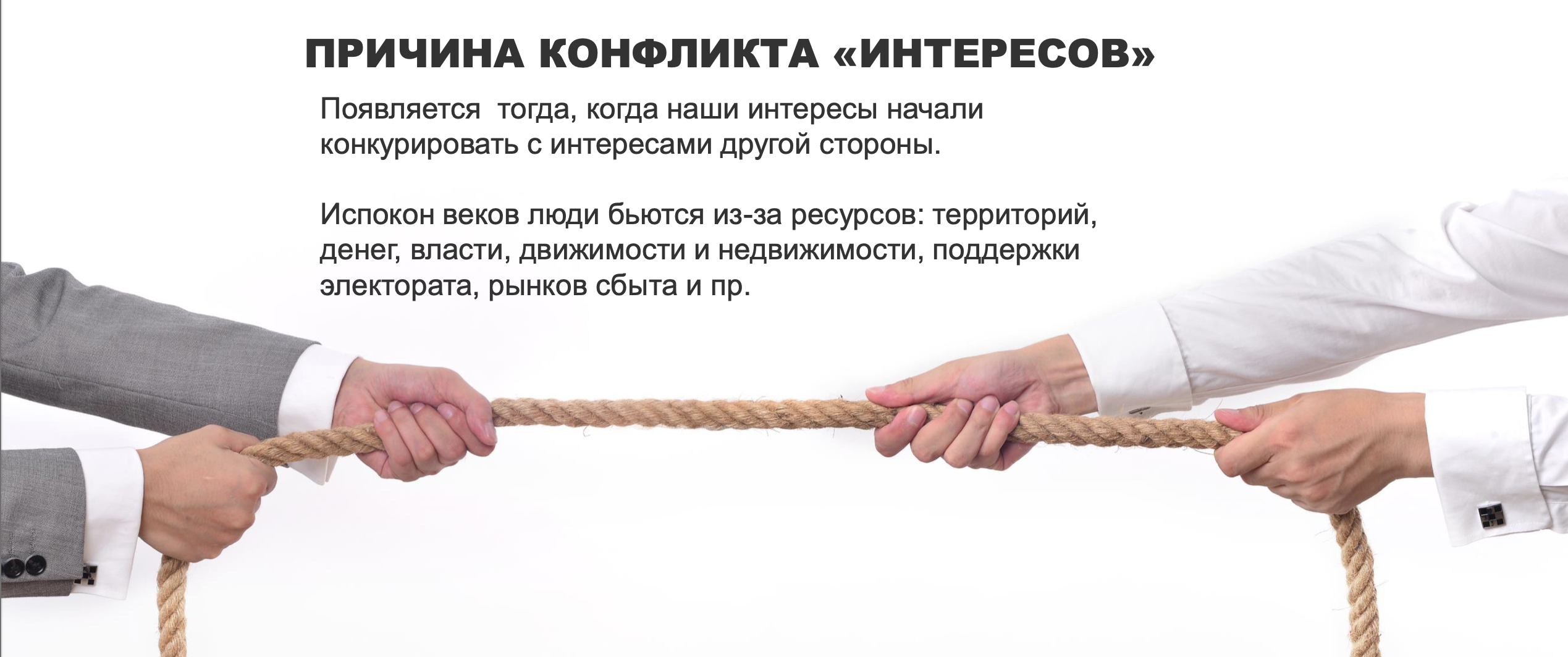 З'являється тоді, коли наші інтереси почали конкурувати із інтересами іншої сторони. 
З давніх-давен люди б'ються через ресурси: територій, грошей, влади, рухомості та нерухомості, підтримки електорату, ринків збуту та ін.
ЩО Ж РОБИТИ?
ВИРІШЕННЯ КОНФЛІКТУ «ІНТЕРЕСІВ» 

Чітко розуміти ПРЕДМЕТ КОНФЛІКТУ 
Щоб визначити предмет конфлікту, задайте собі три основні питання: 
• за що ми сперечаємося? 
• що я хочу отримати в результаті? 
• що мені це дасть? 
Перевага на боці того, хто легше ставиться до предмета конфлікту Якщо конфліктна ситуація забирає занадто багато сил – це означає, що прихований предмет конфлікту важливіший за явний
МАТРИЦЯ ВИРІШЕННЯ КОНФЛІКТУ «ІНТЕРЕСІВ»
ПАСТКИ КОНФЛІКТІВ
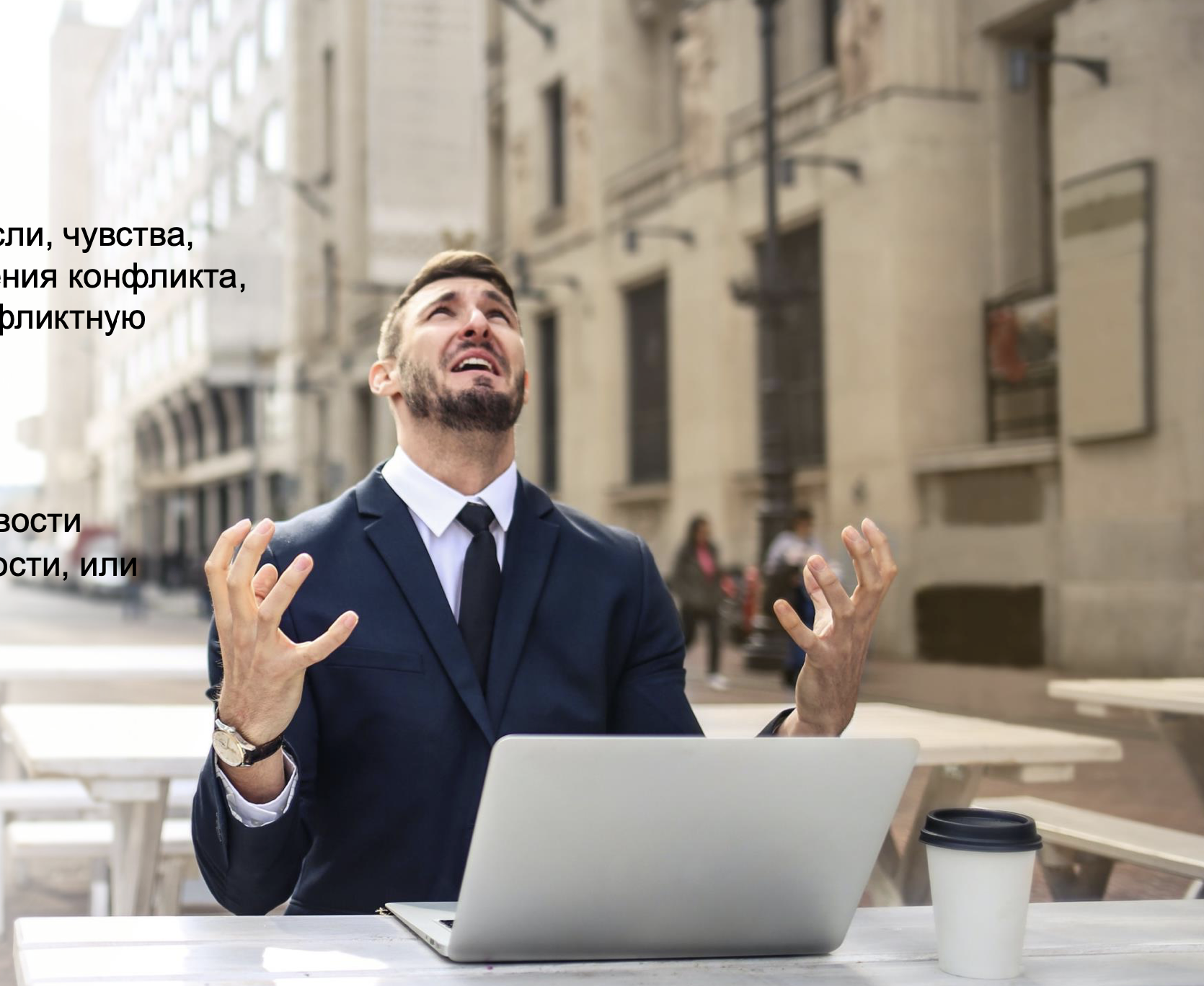 Пастки конфлікту – це думки, почуття, прагнення, що відводять від вирішення конфлікту, затягують і нагнітають конфліктну ситуацію.
НАПРИКЛАД: 
- нагнітання почуття несправедливості 
- ілюзія власної захищеності, або 
- недооцінка опонента 
- переоцінка опонента
АЛГОРИТМ ВИРІШЕННЯ КОНФЛІКТУ
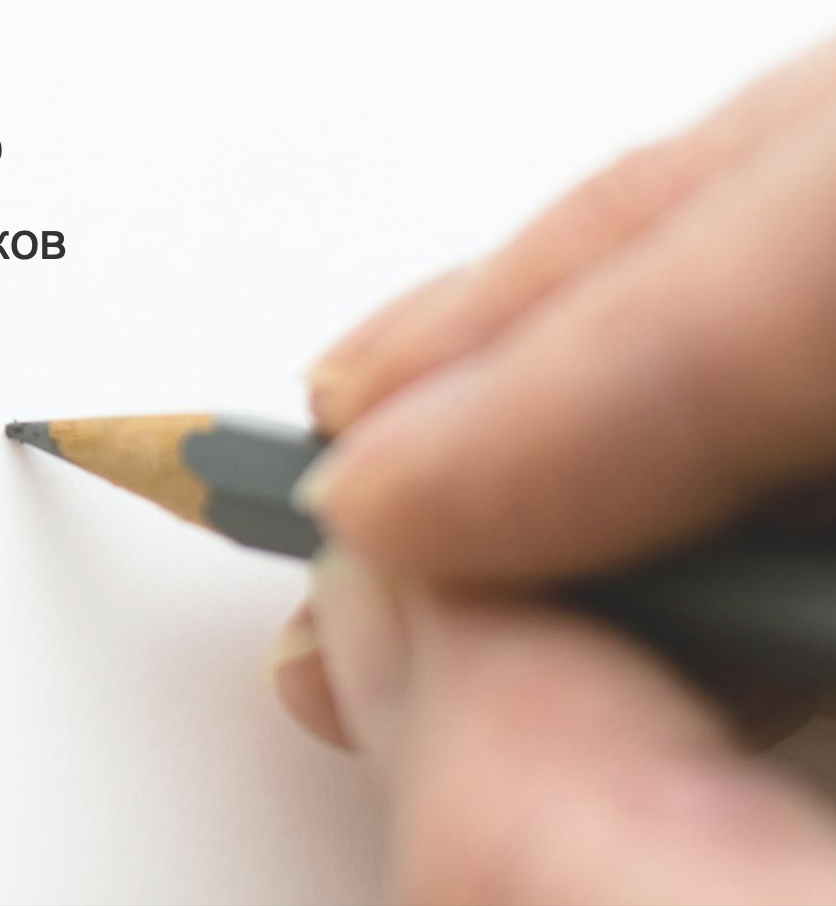 КРОК 1 розпізнати супротивника 
КРОК 2 уточнити та чітко визначити власну позицію 
КРОК 3 виробити стратегію та визначити коло помічників 
КРОК 4 скласти план дій
РОЗПІЗНАТИ СУПРОТИВНИКА
Необхідно відповісти на 7 основних питань відносно вашого супротивника
1. Хто переді мною? 
2. Що я знаю про нього? 
3. Що про нього відомо іншим? 
4. Чи знаю я як ця людина поводилася в аналогічних ситуаціях? Яким зазвичай буває сценарій його дій? 
5. У чому справді полягає його сила? Якими фактами це підтверджується? 
6. Що я знаю про слабкі сторони супротивника? У чому його слабкість? На що він болісно реагує? Що приводить його в замішання? Що розлючує його? 
7. Що може зробити, якщо його план не реалізується? Чи мститиме він? Якщо буде, то як? Чи можу я протистояти його помсті? Що я можу зробити, щоб захистити себе та інших, залучених до конфлікту? 
ПЕРШЕ ПРАВИЛО УПРАВЛІННЯ КОНФЛІКТОМ – РОЗПІЗНАЙ СУПРОТИВНИКА І НЕ ВИДАВАЙ СВОЄЇ СПРАВЖНЬОЇ ПОЗИЦІЇ
КРОК 1
ВИЗНАЧИТИ СВОЮ ПОЗИЦІЮ
Для цього дайте собі відповідь на 5 основних питань: 
Чого я хочу від цієї ситуації? 
2. Як би вона могла для мене завершитися якнайкраще? 
3. Який найгірший сценарій розвитку подій для мене? Чи можу я це прийняти? Якщо я можу прийняти найгірший сценарій, то що ще найгіршого може статися? 
4. Які позитивні зміни в моєму житті можуть статися, якщо конфлікт успішно вирішиться? 
5. У чому для мене суть конфлікту?
КРОК 2
БУДУЄМО СВОЮ СТРАТЕГІЮ
Кеннет Томас виділив 5 основних стратегій регулюванняя конфлікту
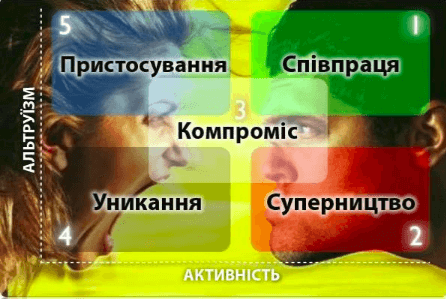 КРОК 3
Рівень спрямованості на 
інтерес суперника
Рівень спрямованості 
на власні інтереси
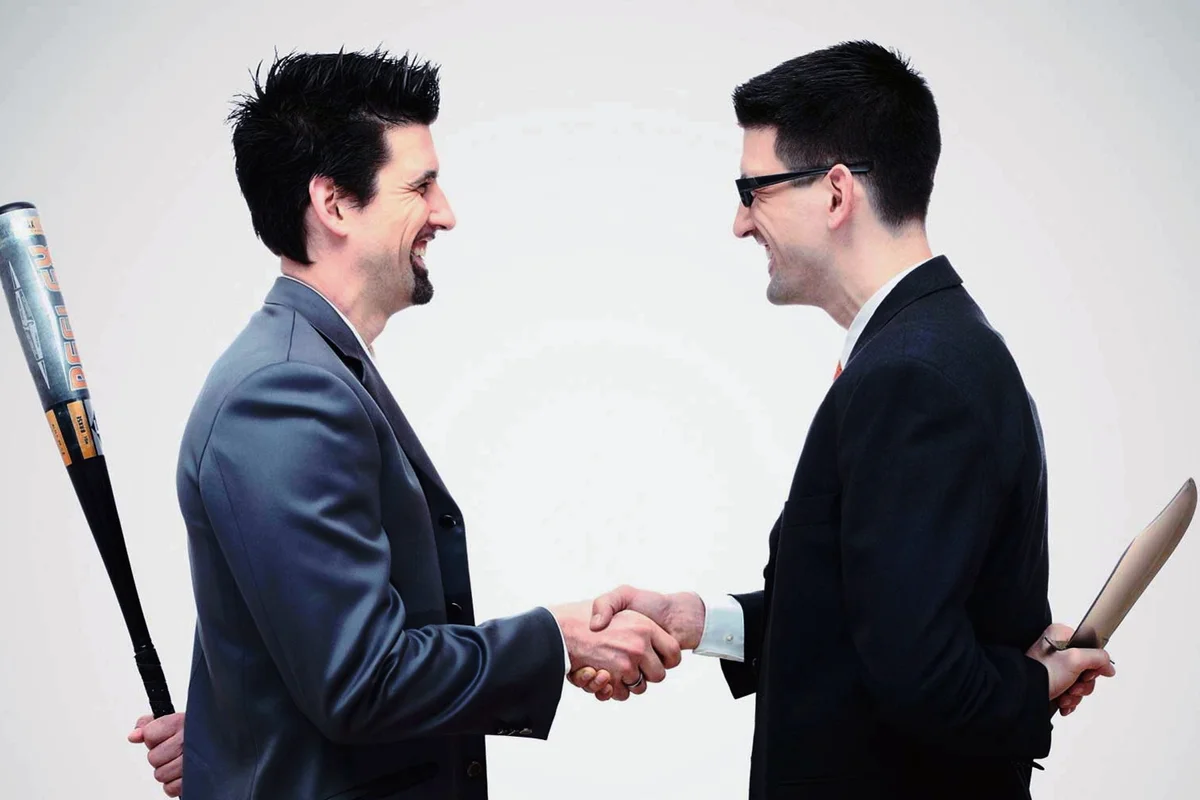 ПРИСТОСУВАННЯ
Має місце у тому випадку, коли рівень напористості є низьким, а схильність до співробітництва високою, тобто у ситуації прямо протилежної конкуренції. Пристосування може виявлятися у добровільній чи вимушеній відмові від продовження боротьби та здавання своїх позицій повністю або частково.
УХИЛЯННЯ можна також назвати уникненням вирішення проблеми, коли одна із сторін намагається вийти з конфлікту при мінімумі дій та збитків. Зазвичай використовується після невдалих спроб відстояти свою правоту. Конфлікт у разі залишається не вирішеним, але згасає на якийсь час чи назавжди.
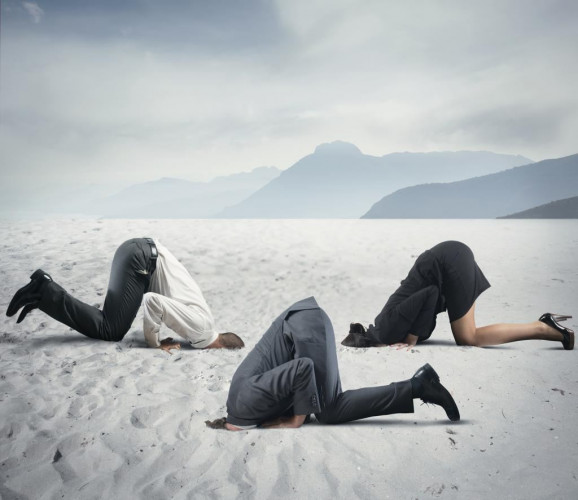 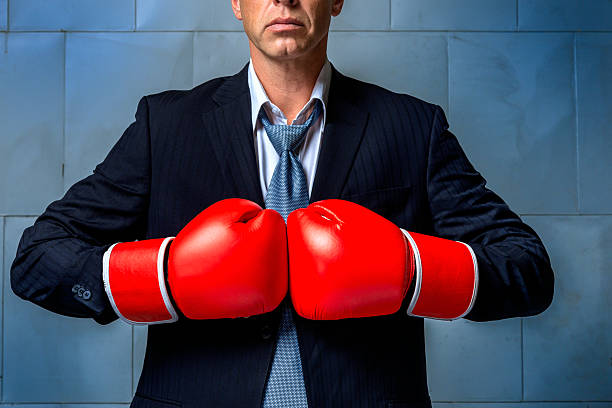 КОМПРОМІС вкрай ефективний, коли обидві сторони розуміють, що мають приблизно рівні можливості, взаємовиключні інтереси. Або задовольняються частковим та, можливо, тимчасовим рішенням перед загрозою втратити все. Компроміс дозволяє кожній стороні отримати частину того, що вона хотіла б мати, внаслідок чого виникає порузуміння, хоч і дуже тендітне.
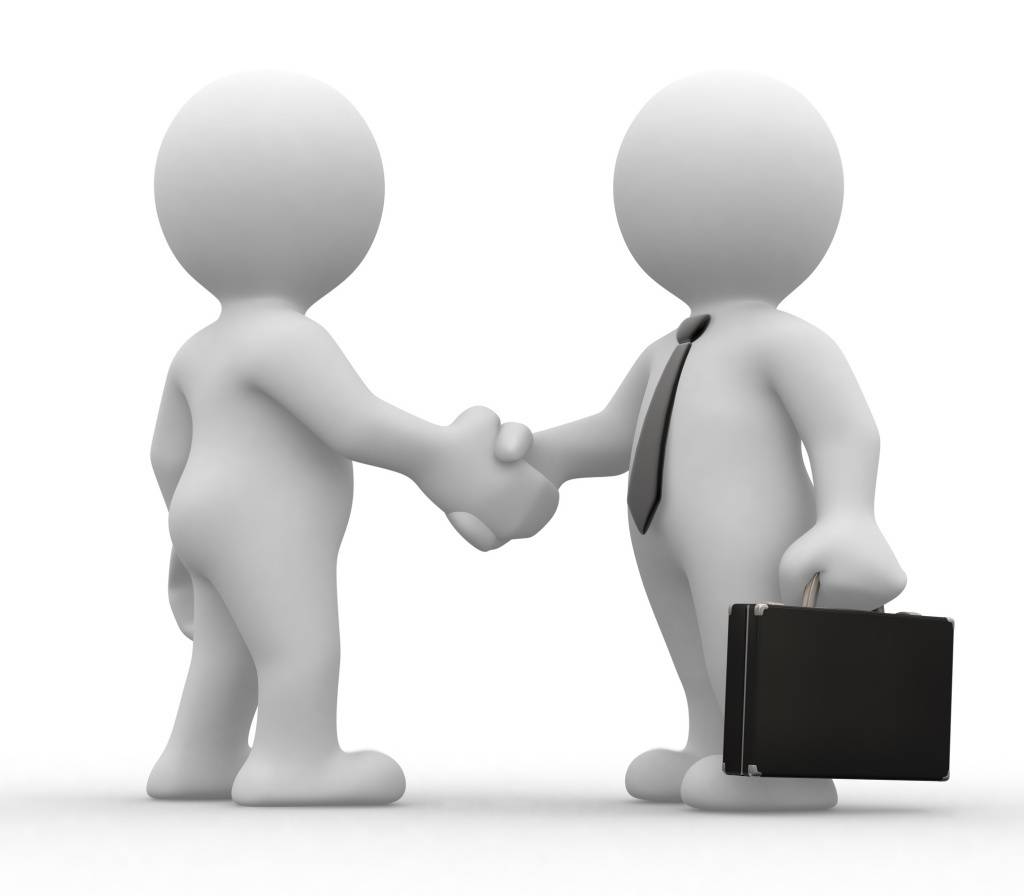 СПІВРОБІТНИЦТВО
Найбільш конструктивна та ефективна поведінка в практично будь-якому конфлікті. На жаль, працює тільки за взаємного бажання опонентів і готовність розглядати протилежний бік не як ворога, якого потрібно знищити будь-якими способами, а як союзника для ефективного вирішення проблеми на користь обох сторін.
СКЛАСТИ ПЛАН ДІЙ
Для цього дайте відповідь собі на 5 основних питань: 
1. Бажаючі сприятливого виходу? 
2. Що потрібно зробити, щоб краще володіти своїми емоціями? 
3. Як би ви почували себе на місці конфліктуючих сторін? 
4. Чи потрібен посередник для вирішення конфлікту? 
5. У якій атмосфері (ситуації) люди могли б краще відкритися, знайти спільну мову та виробити рішення?
КРОК 4
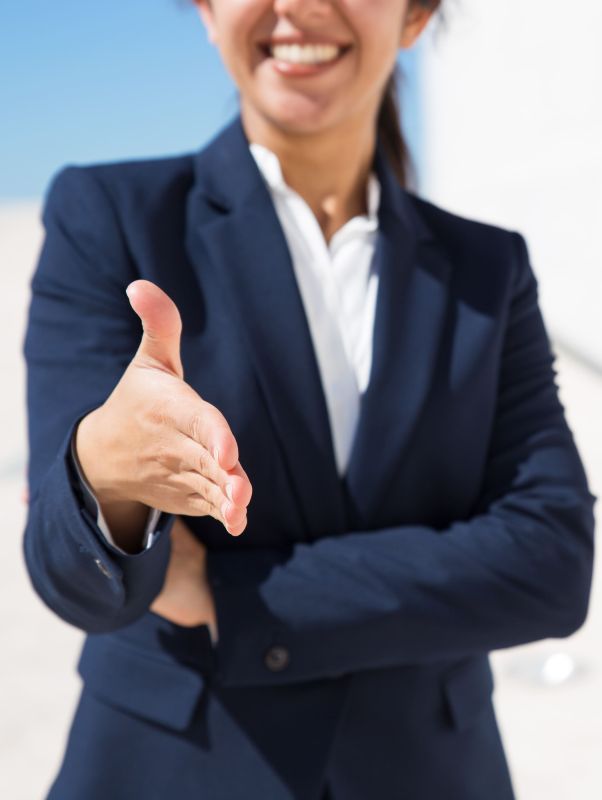 КОНСТРУКТИВНЕ ВИРІШЕННЯКОНФЛІКТУ ЗАЛЕЖИТЬ ВІД НАСТУПНИХ ФАКТОРІВ:
1) Усвідомлення, що опоненту можуть бути притаманні емоційні зриви і це природно.
2) Адекватності сприйняття конфлікту, тобто досить точної, не спотвореної особистими уподобаннями, оцінки вчинків, намірів як противника, так і своїх власних.
3) Відкритості та ефективності спілкування, тобто готовності до всебічного обговорення проблем, коли учасники чесно висловлюють своє розуміння того, що відбувається, та шляхи виходу з конфліктної ситуації.
4) Створення атмосфери взаємної довіри та співробітництва.
5) Вміння виявляти витримку, спокій, врівноваженість.
ВАРІАНТИ РОЗВИТКУ СИТУАЦІЇ
ПІДСУМКИ
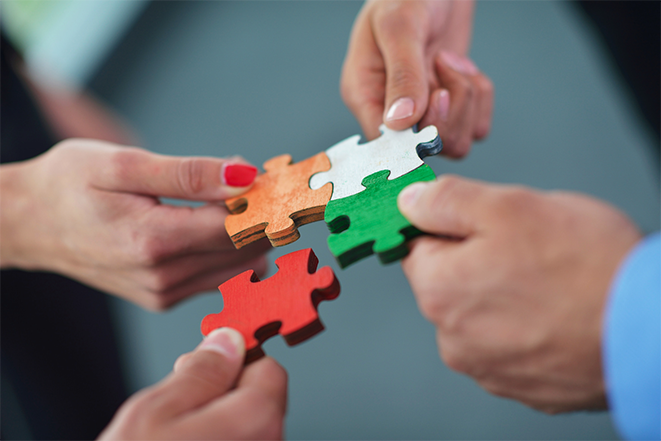 Знайдіть місце для діалогу
Налаштуйтеся на відкритий та доброзичливий тон
Для того, щоб вислуховувати інших, треба розуміти їх і контролювати власні емоції
Чітко та спокійно висловіть власні емоційні запити й інтереси та уважно вислухайте те, що скажуть інші 
Шукайте суть сказаного 
Відокремлюйте людину від проблеми
Проведіть «мозковий штурм» для пошуку варіантів урегулювання конфлікту
Не судіть свого опонента, краще вдосконалюйте власні навички, які допоможуть вам впоратися з його складною поведінкою
Постарайтеся розгледіти за конфліктом більш серйозні труднощі організації та соціальні проблеми, і навіть з'ясувати, чи можна цілеспрямованими діями і з повною відповідальністю досягти миру
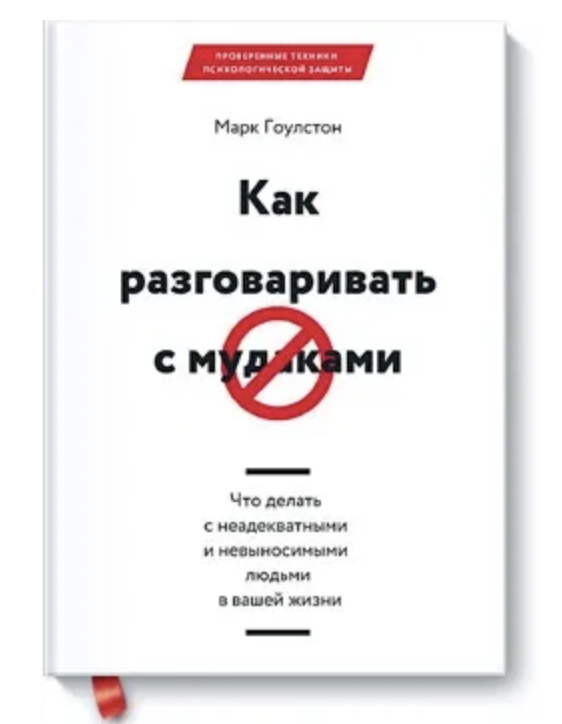 Марк Гоулстон ділиться з читачами розробленими ним методами виходу переможцем із деструктивного спілкування. На іх основі автор створив курс для офіцерів-переговорників. Він ефективний у спілкування з тими людьми, з якими ведення діалогу традиційними методами неможливе, оскільки нормальна аргументація не має на них ніякого впливу.
Прочитавши цю книгу, можна не тільки зберегти здоровий глузд, але й дізнатися, чому деструктивні люди поводяться саме так. Крім того, автор пояснює в ній читачам, коли необхідно протистояти проблемі, а коли краще просто постаратися уникнути її. Використання авторських методик на прикладах значно полегшує сприйняття викладеного у книзі матеріалу. У результаті навіть малосвідомі в психології можуть навчитися правильно самостійно захищатися від тих людей, які не здатні мислити конструктивно і йти на прямий діалог.